الرياضيات
الصف الثانى الثانوى 
 الفصل الدراسى الثانى
الفهرس
الفصل الخامس : العلاقات والدوال النسبية .
الفصل السادس :المتتابعات والمتسلسلات .
الفصل السابع  : الاحتــــــمالات .
الفصل الثامن :  حساب المثلثات .
الفصل الخامس : العلاقات والدوال النسبية .
5-3 تمثيل دوال المقلوب بيانياً.
5-1 ضرب العبارات النسبية وقسمتها.
5-4 تمثيل دوال النسبية بيانياً.
5-2 جمع العبارات النسبية وطرحها .
5-5 دوال التغير .
5-6 حل المعادلات والمتباينات النسبية .
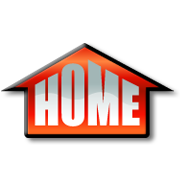 5-1 ضرب العبارات النسبية وقسمتها.
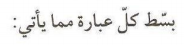 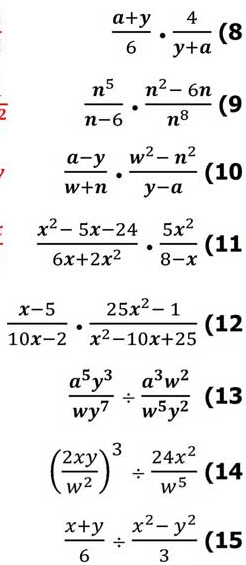 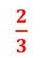 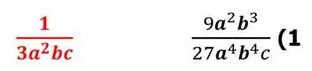 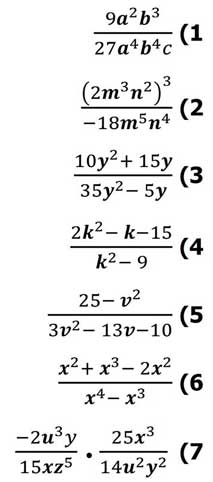 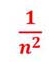 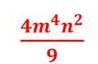 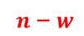 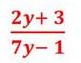 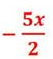 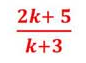 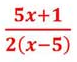 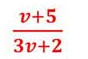 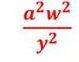 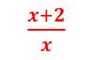 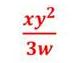 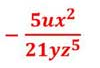 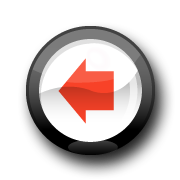 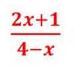 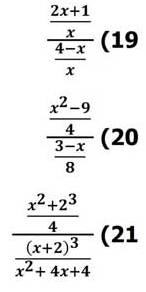 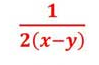 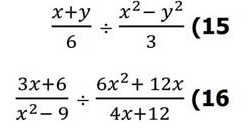 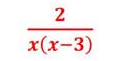 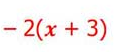 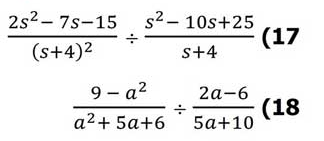 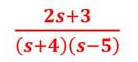 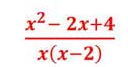 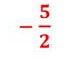 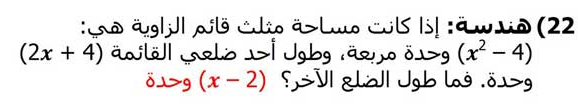 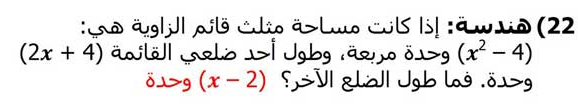 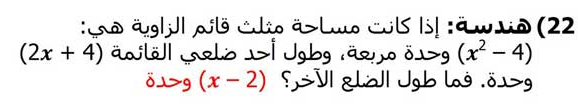 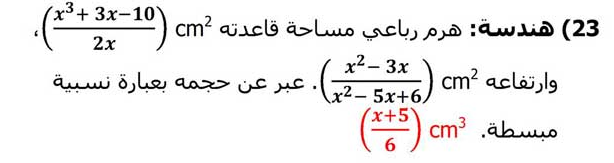 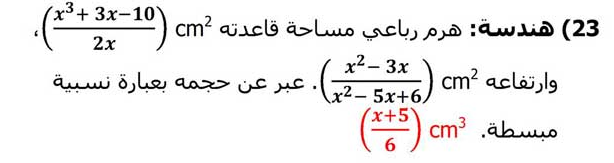 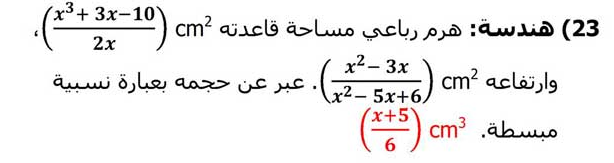 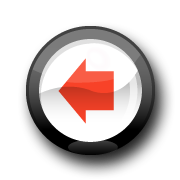 5-2 جمع العبارات النسبية وطرحها .
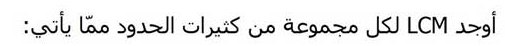 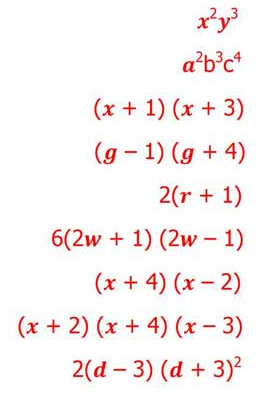 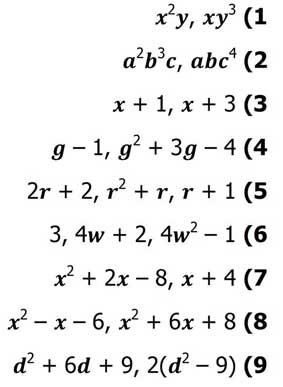 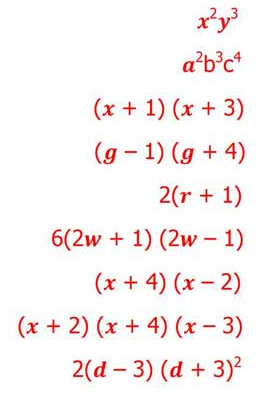 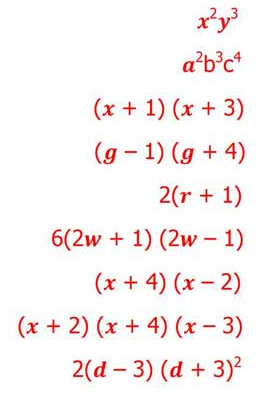 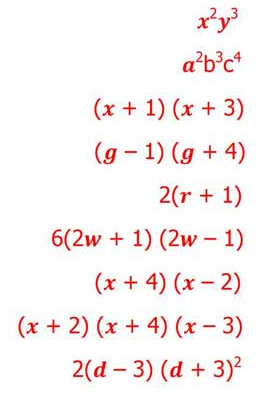 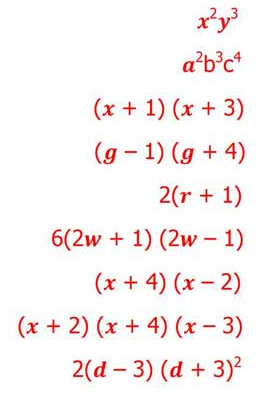 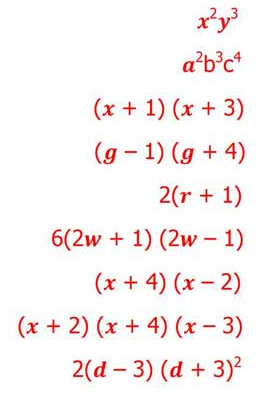 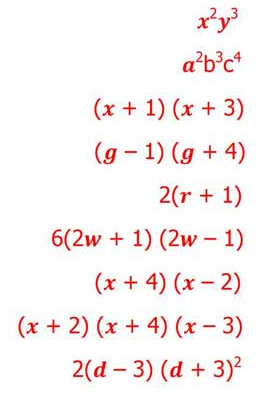 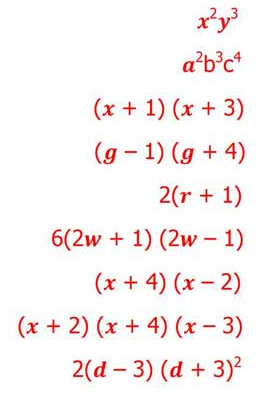 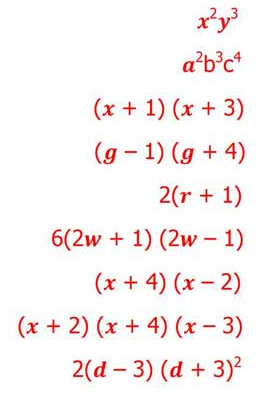 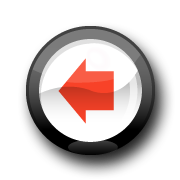 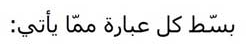 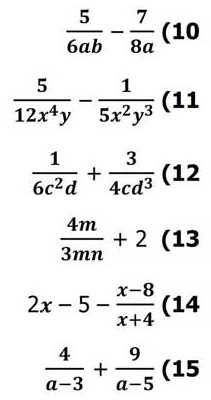 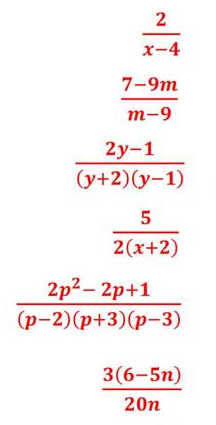 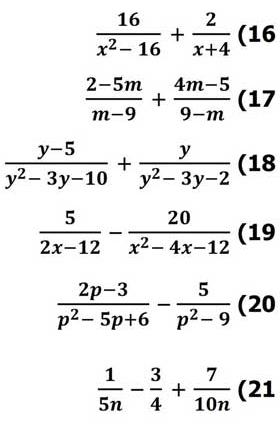 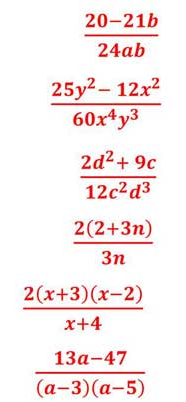 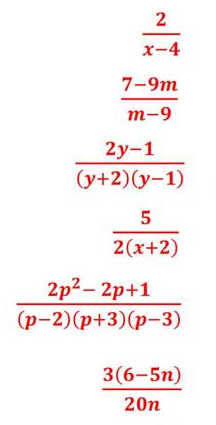 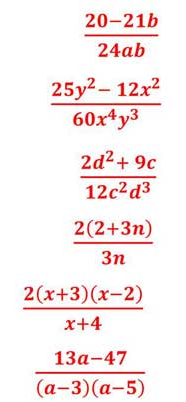 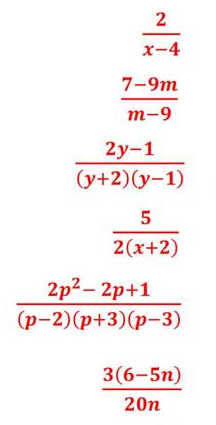 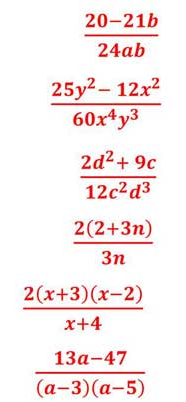 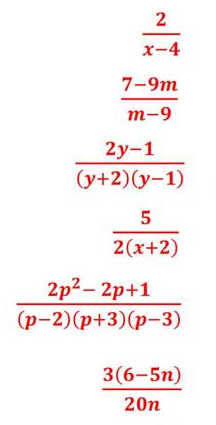 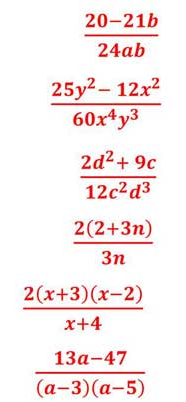 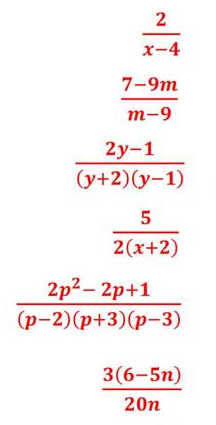 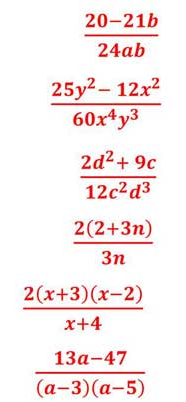 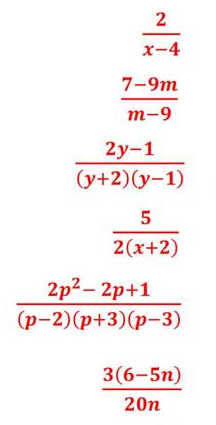 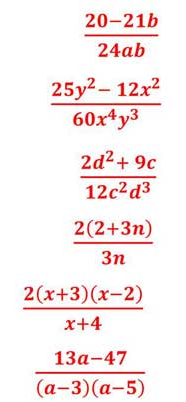 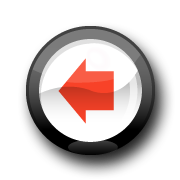 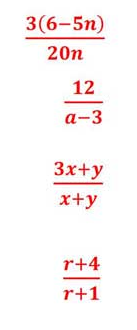 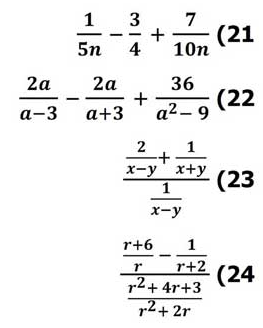 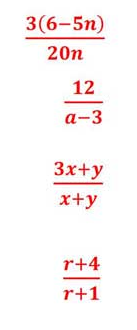 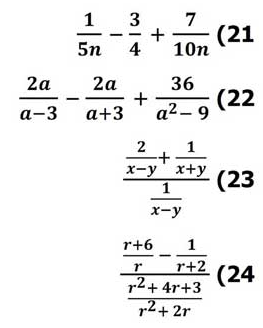 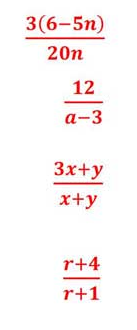 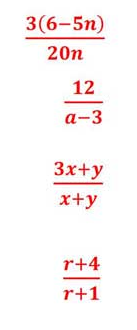 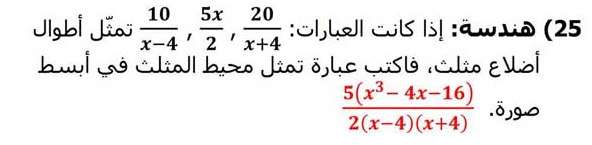 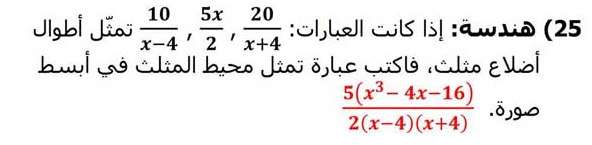 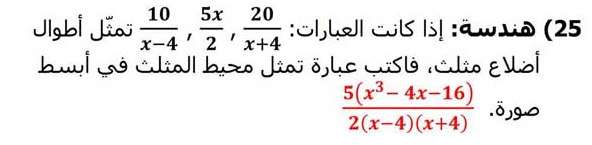 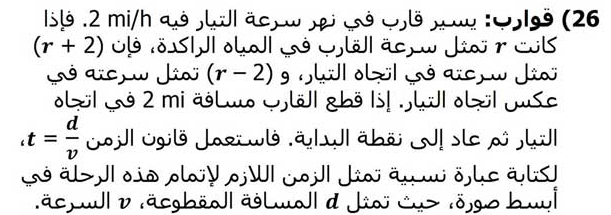 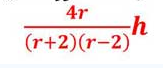 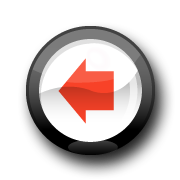 5-3 تمثيل دوال المقلوب بيانياً.
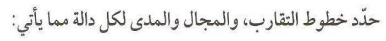 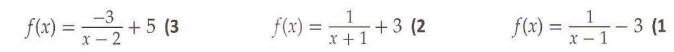 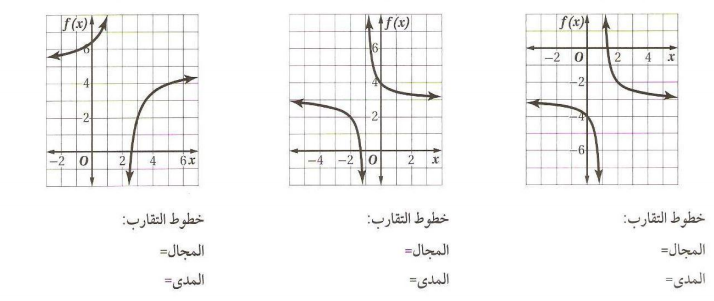 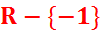 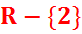 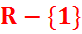 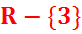 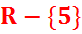 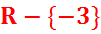 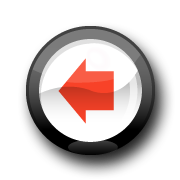 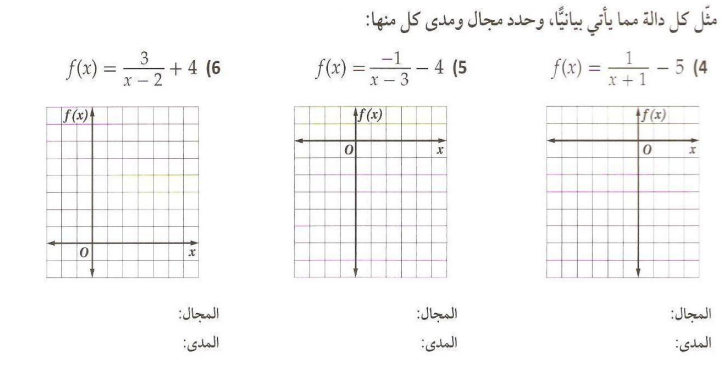 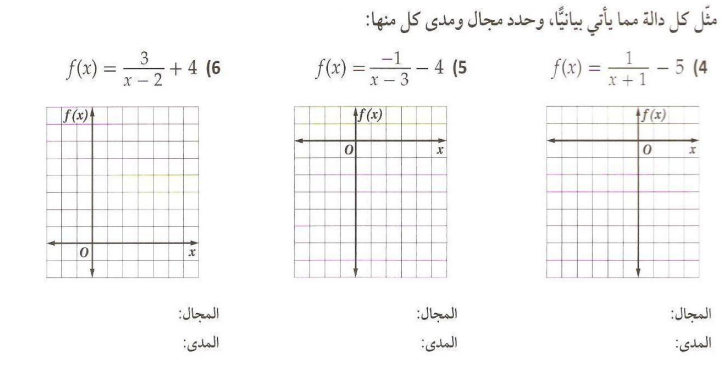 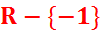 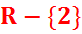 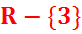 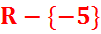 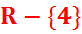 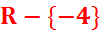 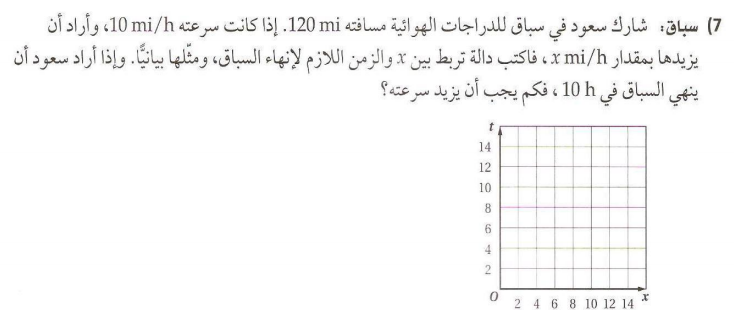 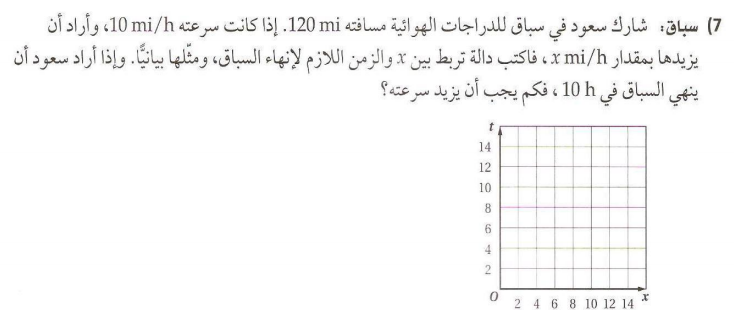 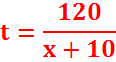 10h لزيادة اللازمة لانهاء السباق فى
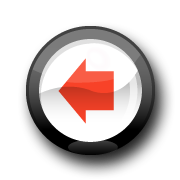 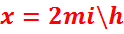 5-4 تمثيل دوال النسبية بيانياً.
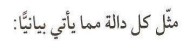 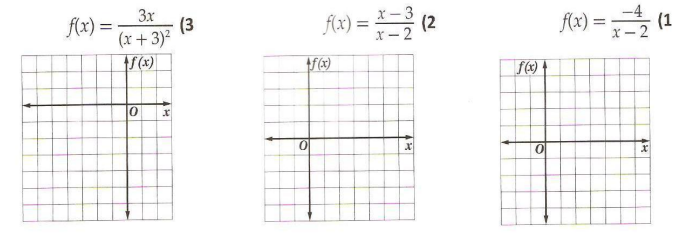 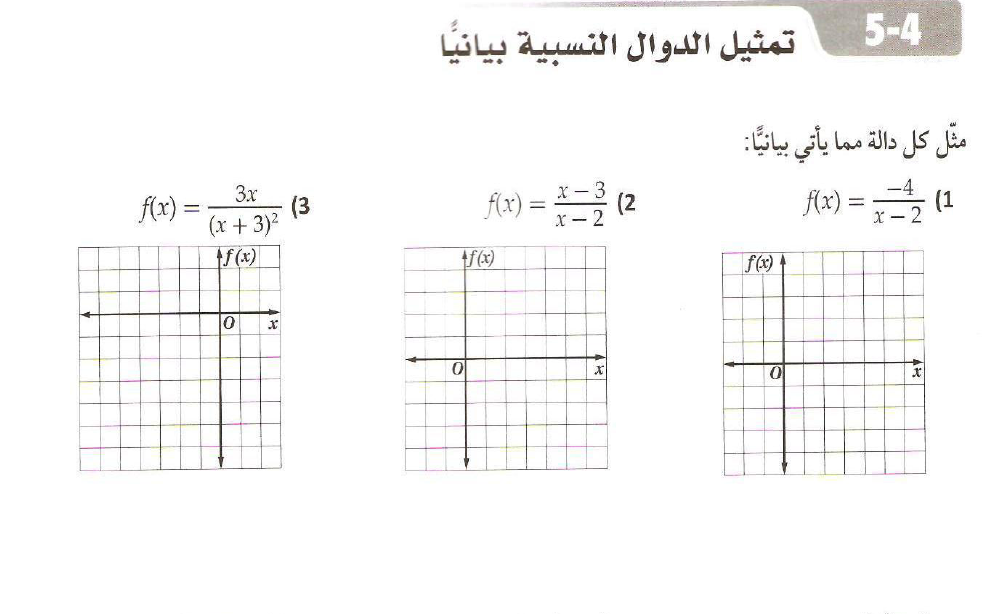 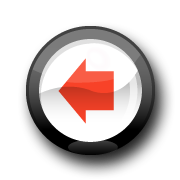 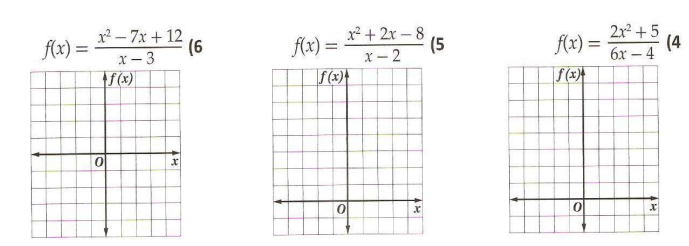 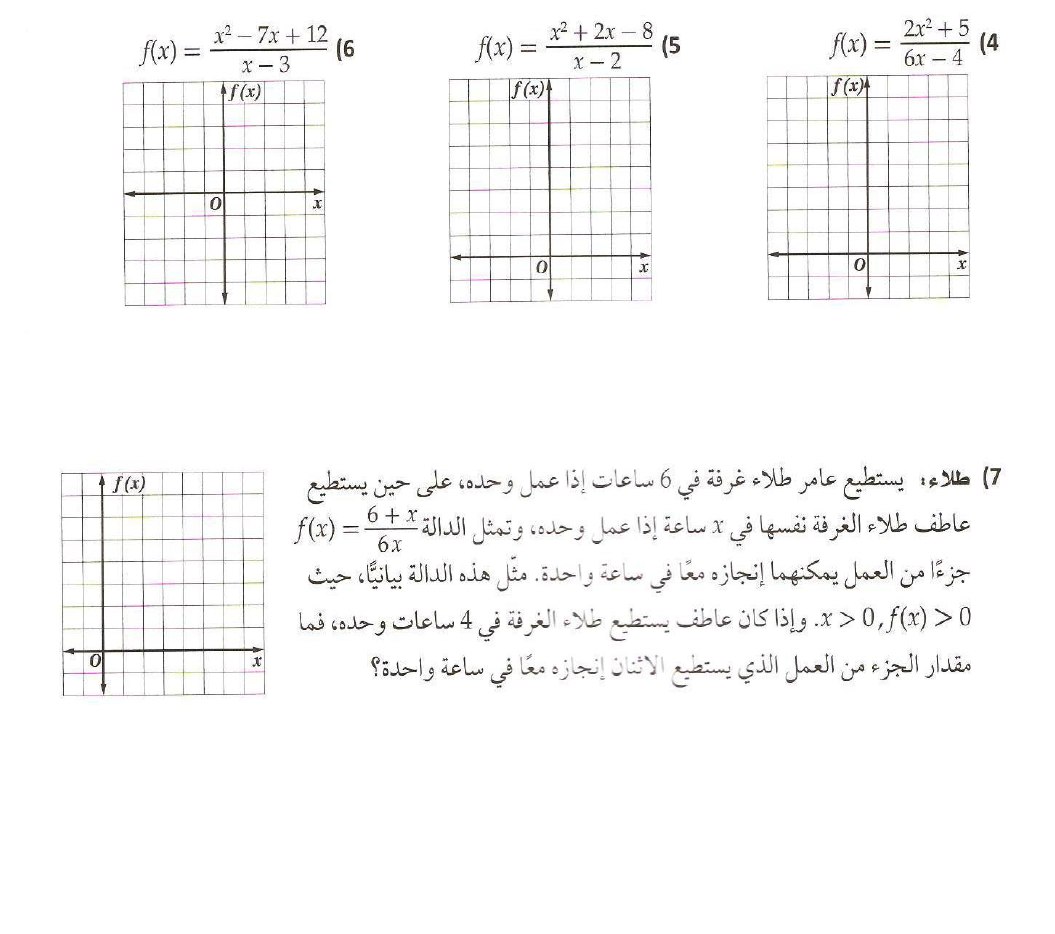 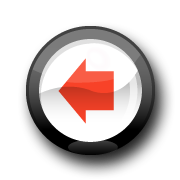 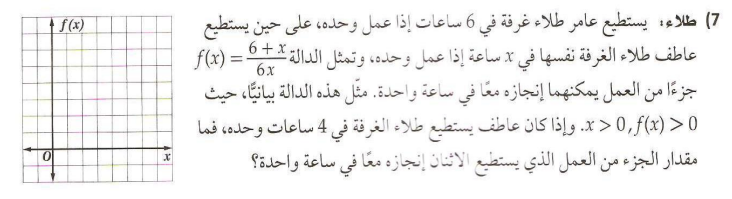 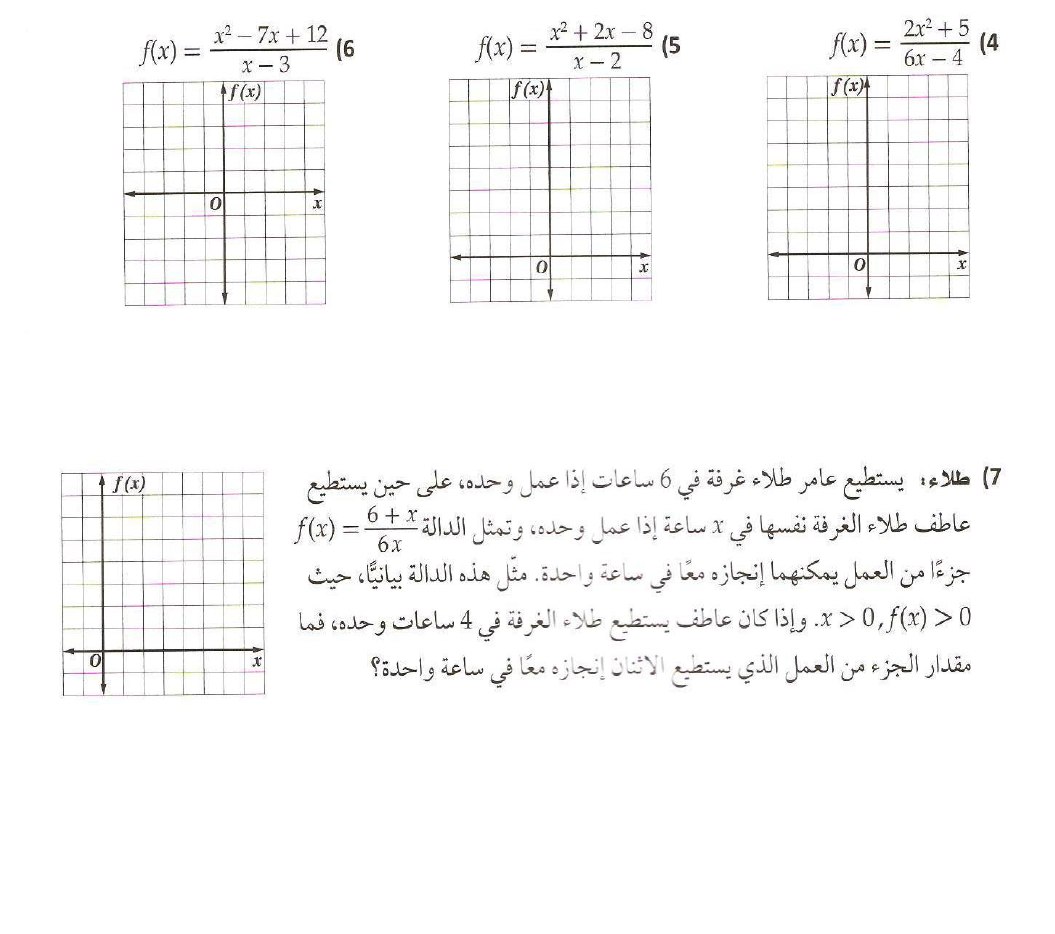 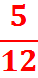 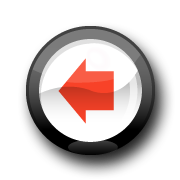 5-5 دوال التغير .
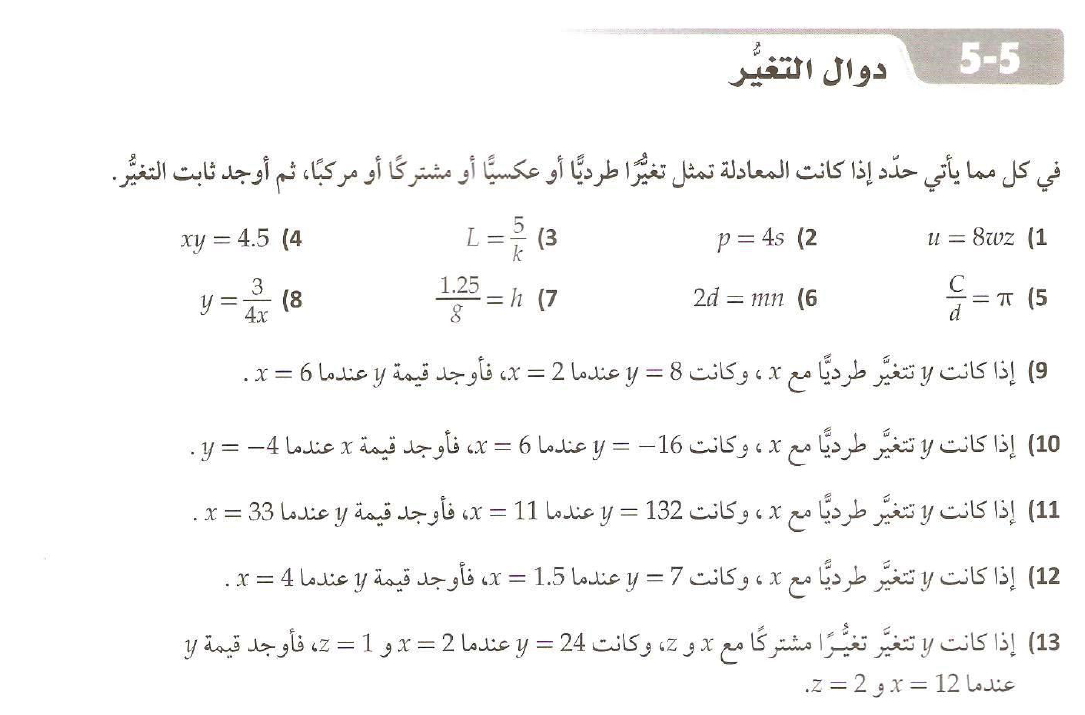 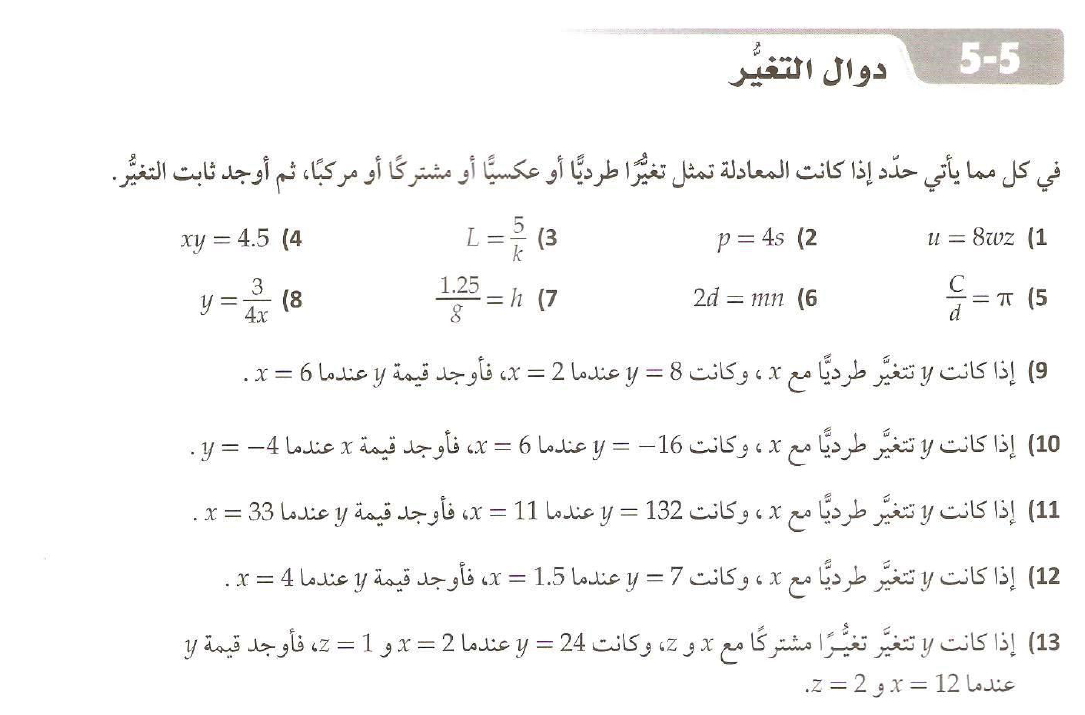 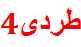 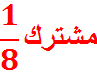 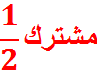 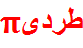 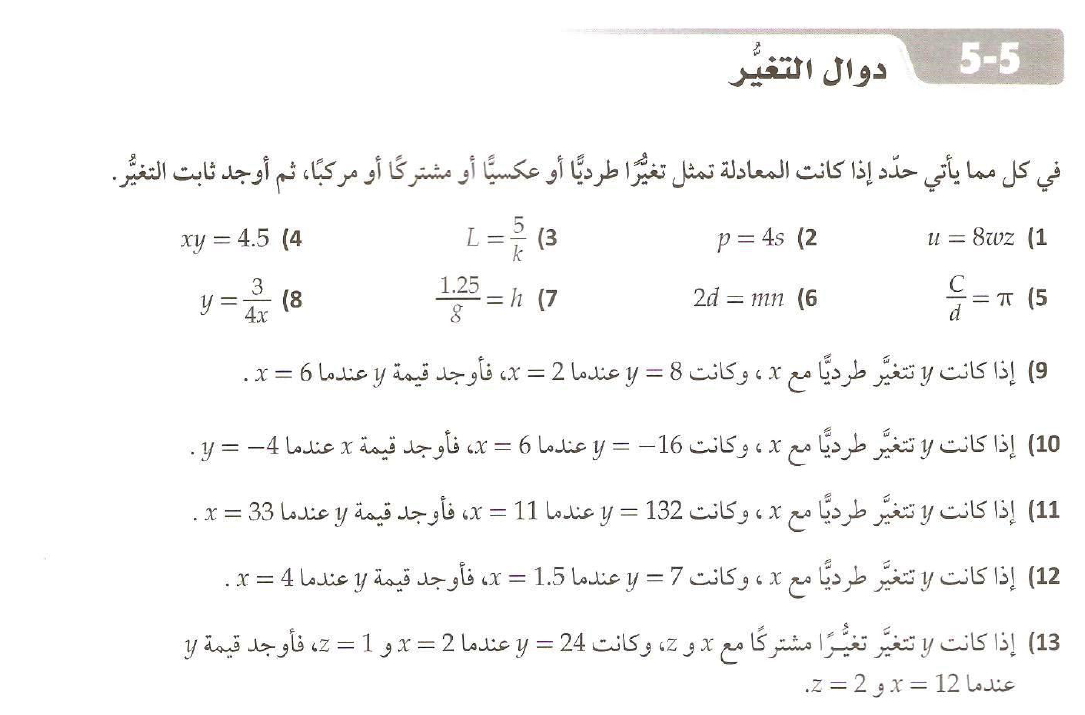 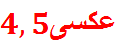 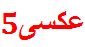 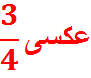 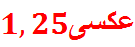 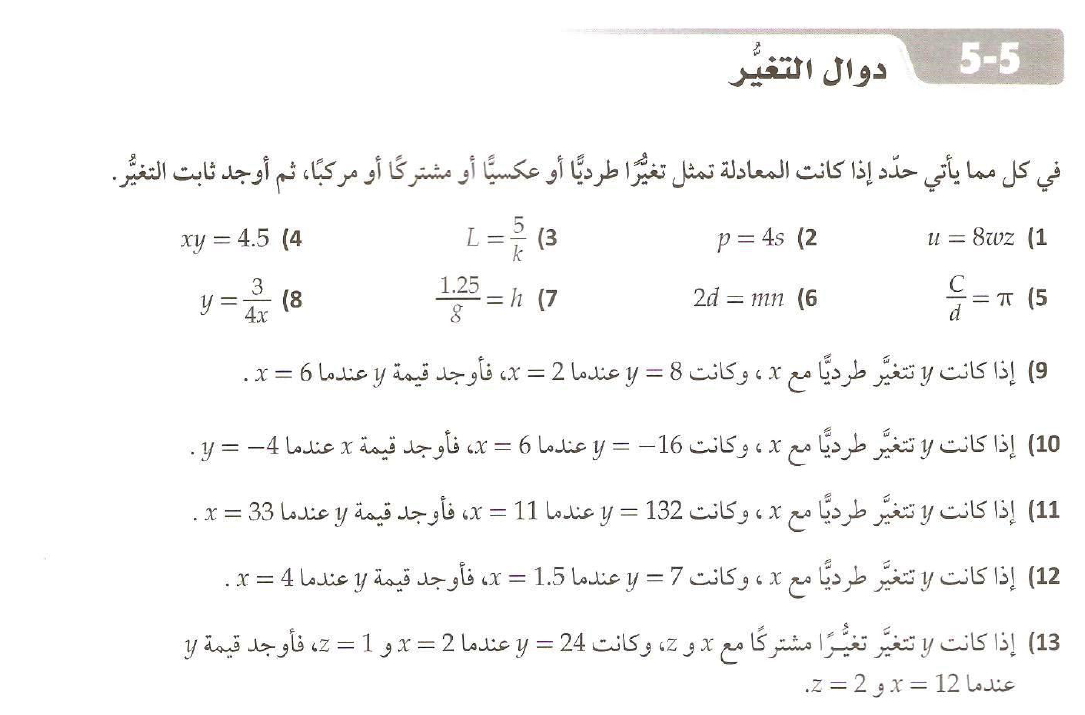 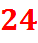 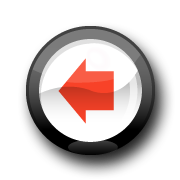 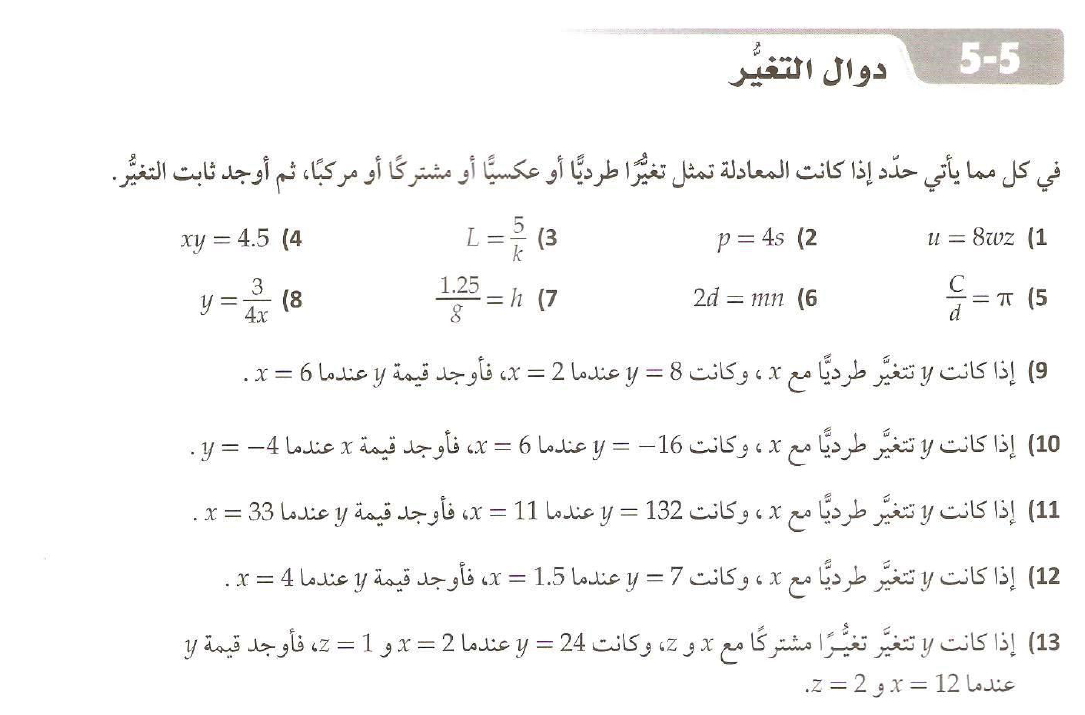 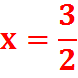 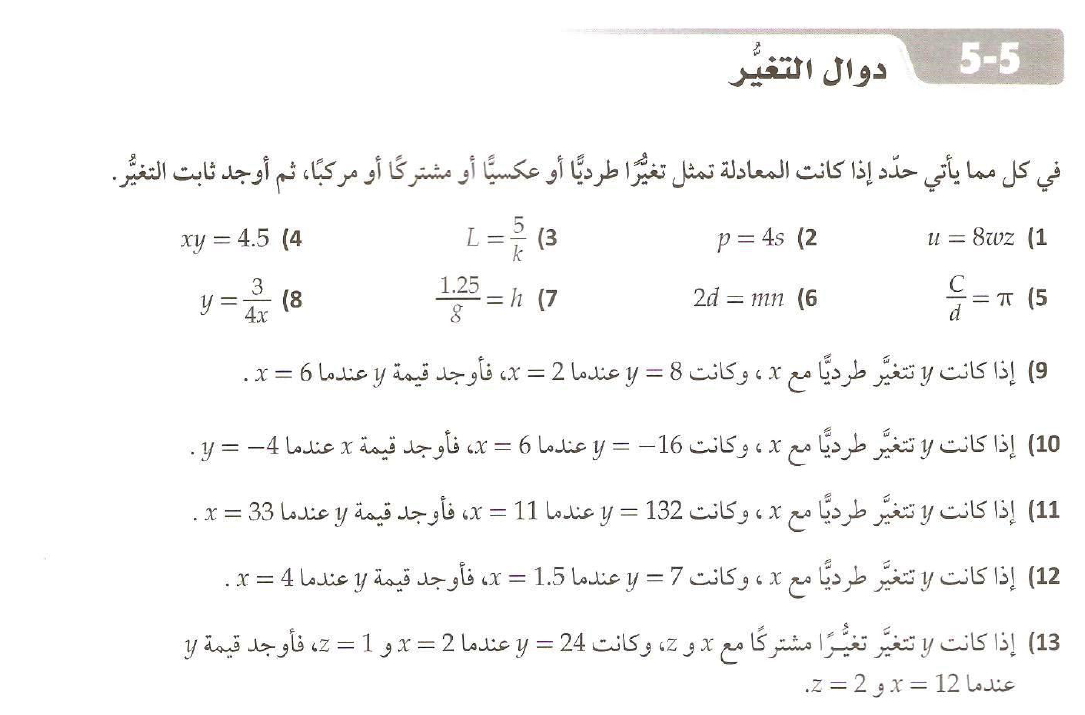 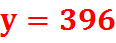 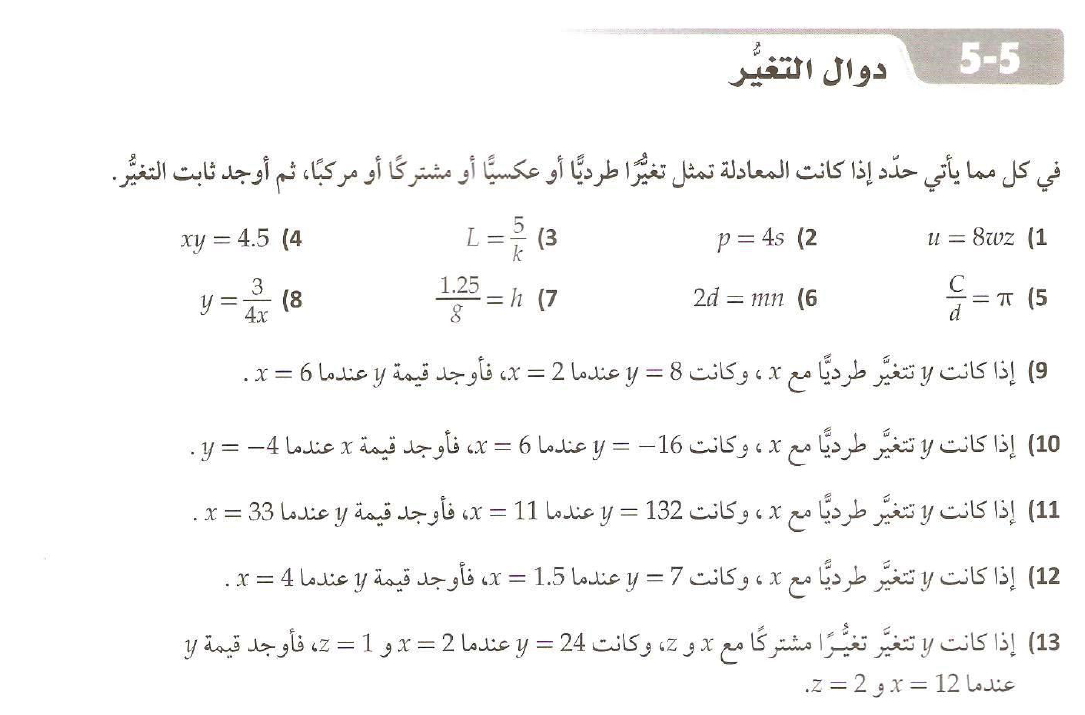 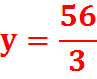 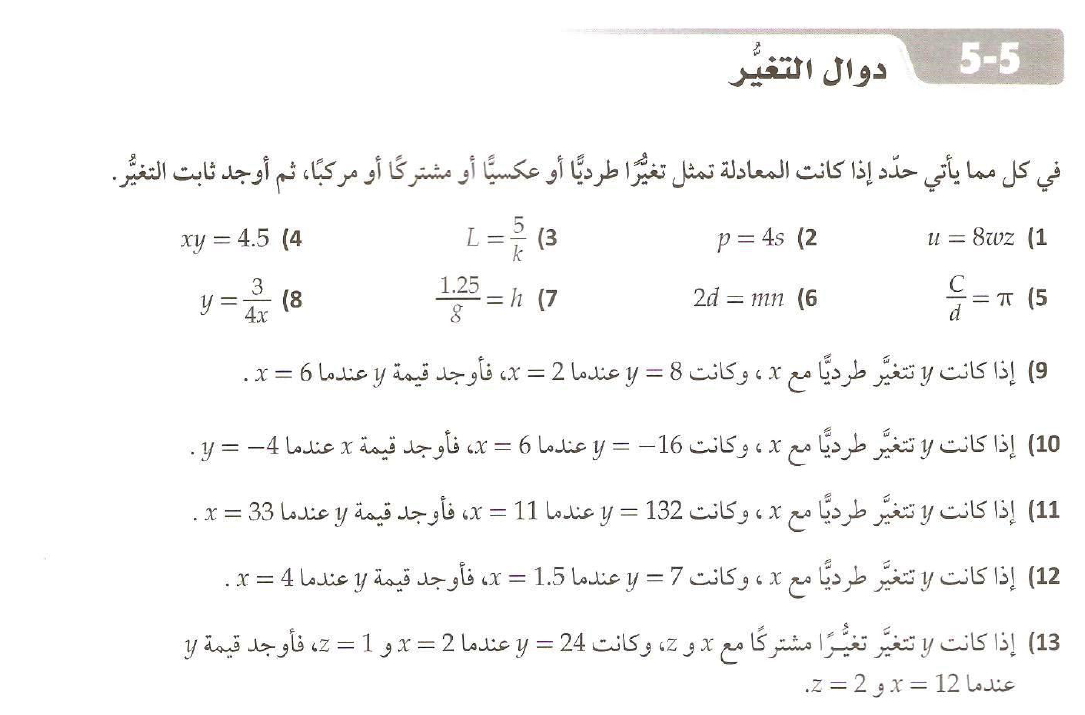 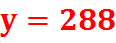 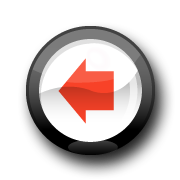 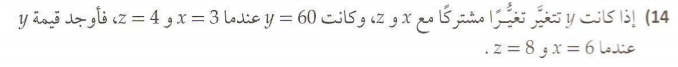 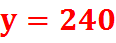 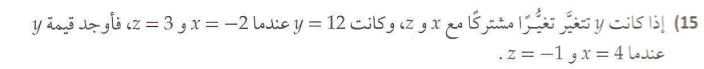 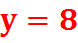 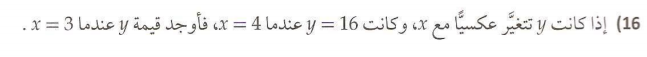 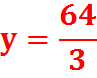 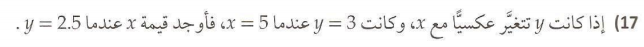 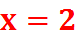 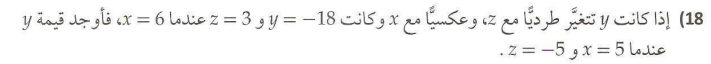 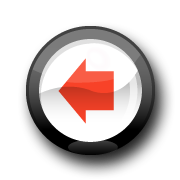 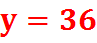 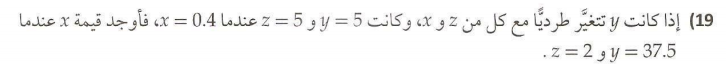 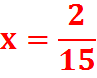 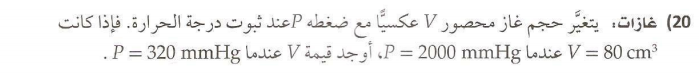 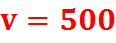 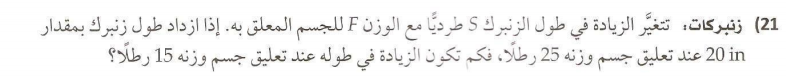 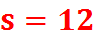 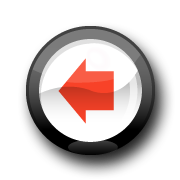 5-6 حل المعادلات والمتباينات النسبية .
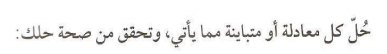 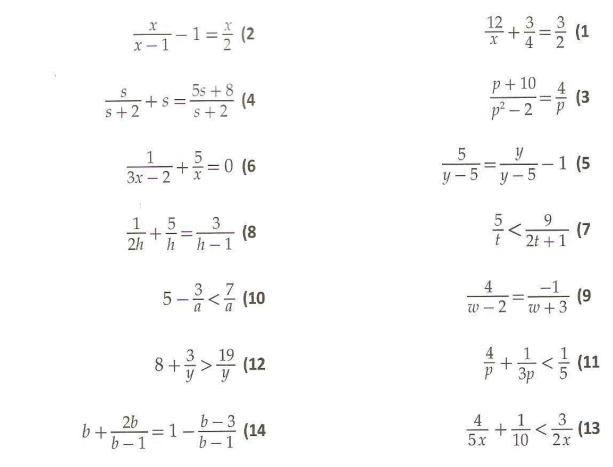 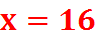 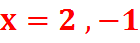 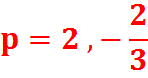 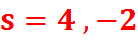 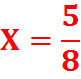 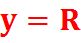 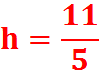 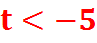 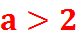 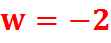 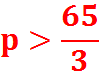 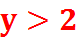 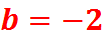 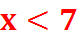 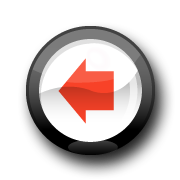 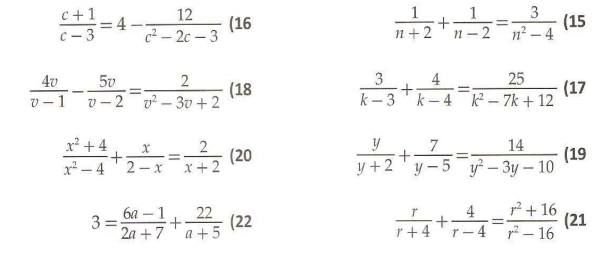 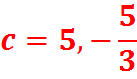 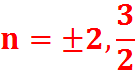 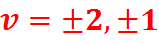 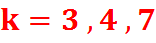 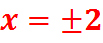 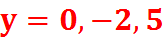 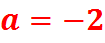 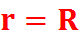 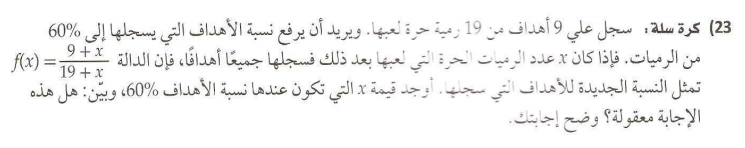 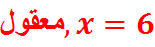 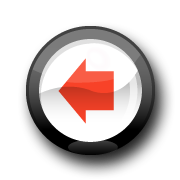 الفصل السادس :المتتابعات والمتسلسلات .
6-3 المتتابعات والمتسلسلات الهندسية
6-1 المتتابعات بوصفها دوال .
6-4 المتسلسلات الهندسية غير المنتهية
6-2 المتتابعات والمتسلسلات الحسابية
6-5 نظرية ذات الحدين.
6-6 البرهان بالإستقراء الرياضى.
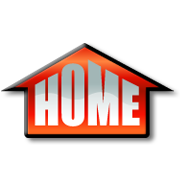 6-1 المتتابعات بوصفها دوال .
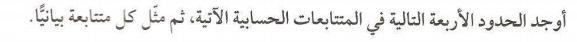 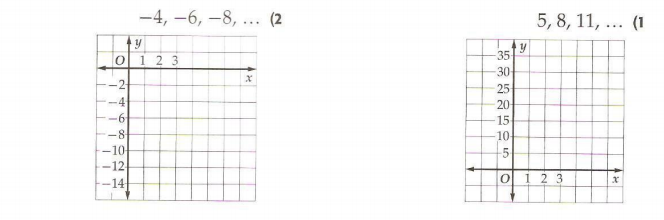 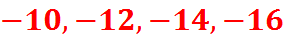 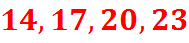 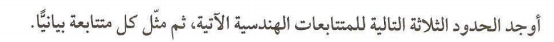 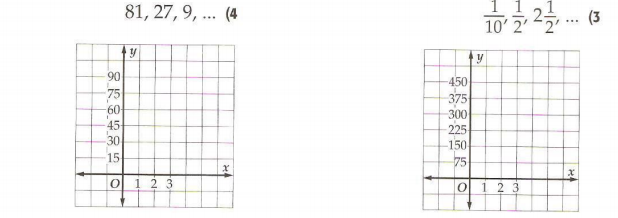 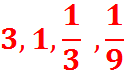 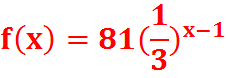 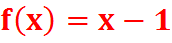 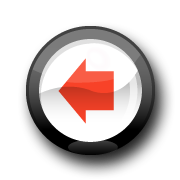 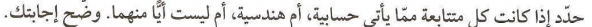 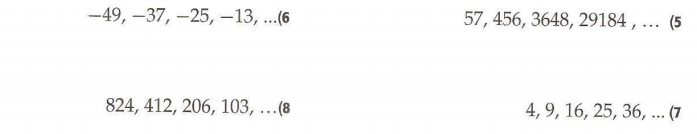 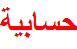 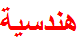 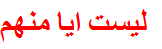 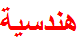 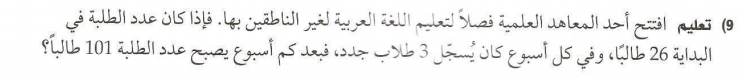 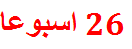 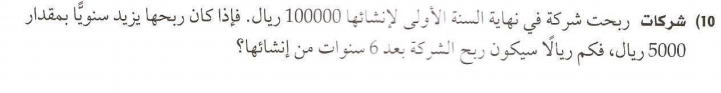 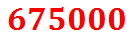 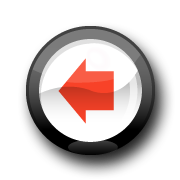 6-2 المتتابعات والمتسلسلات الحسابية
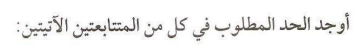 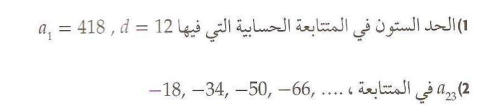 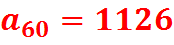 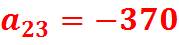 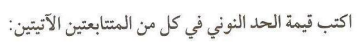 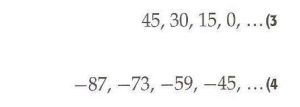 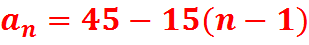 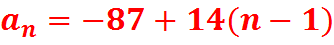 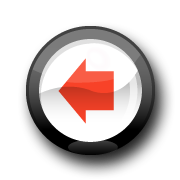 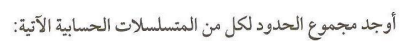 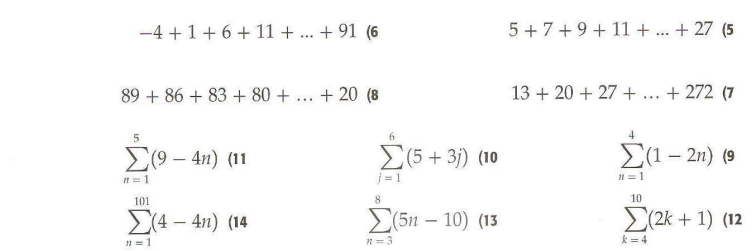 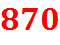 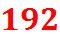 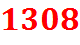 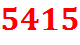 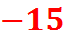 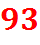 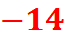 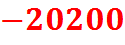 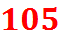 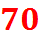 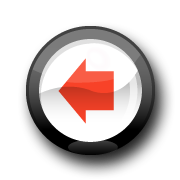 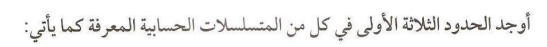 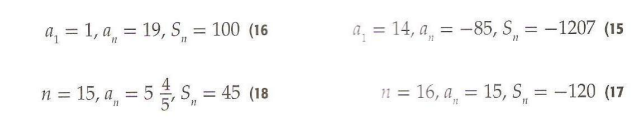 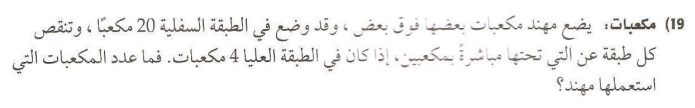 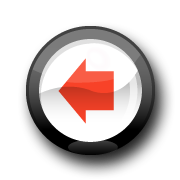 6-3 المتتابعات والمتسلسلات الهندسية
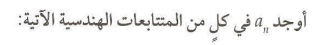 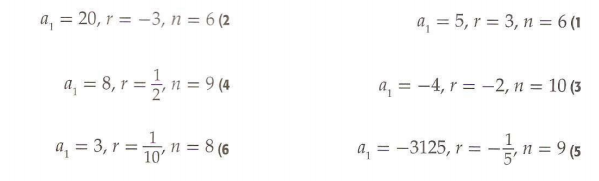 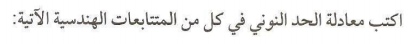 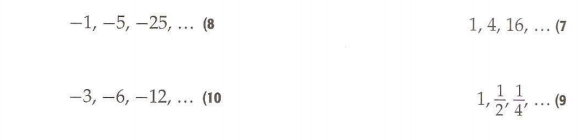 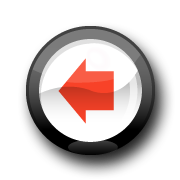 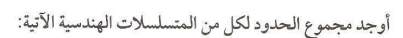 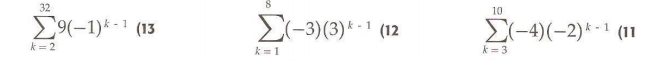 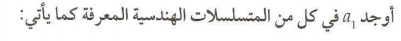 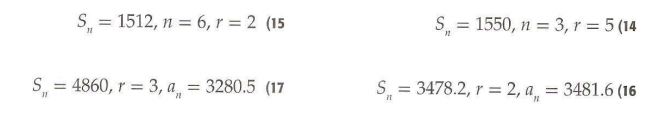 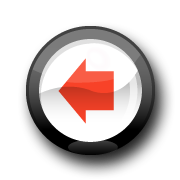 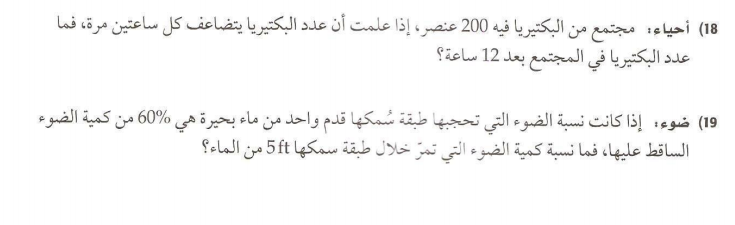 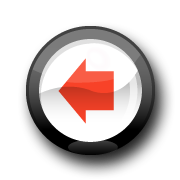 6-4 المتسلسلات الهندسية غير المنتهية
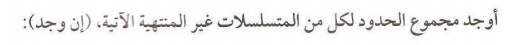 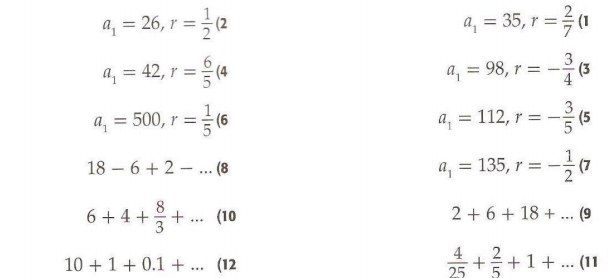 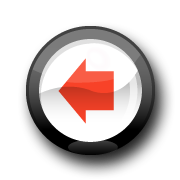 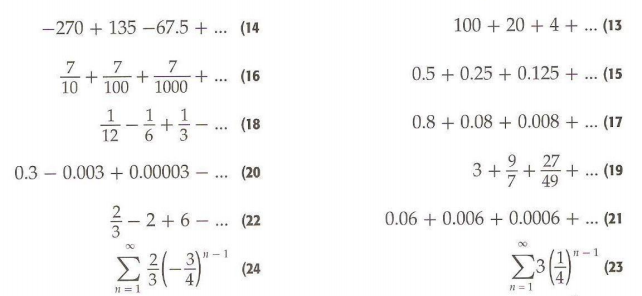 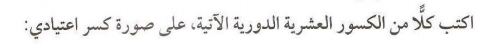 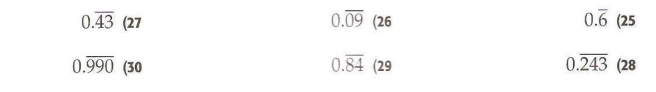 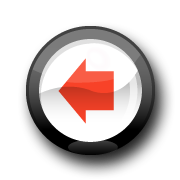 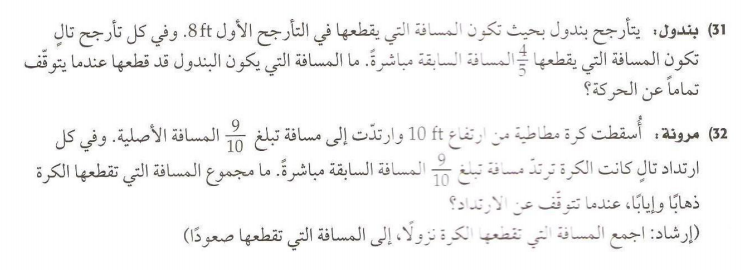 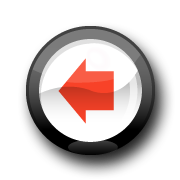 6-5 نظرية ذات الحدين.
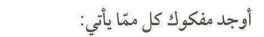 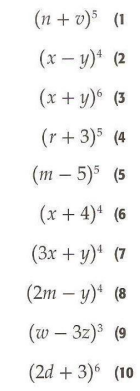 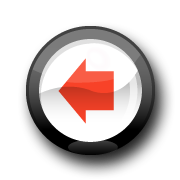 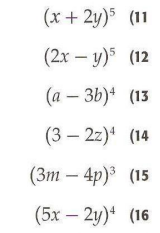 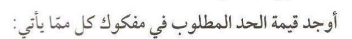 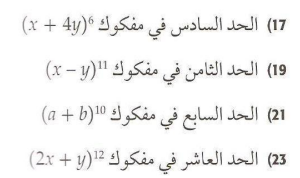 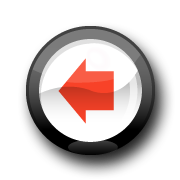 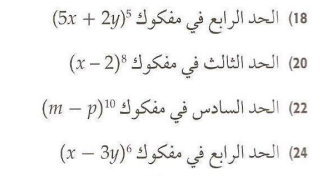 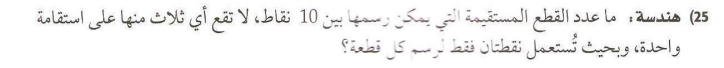 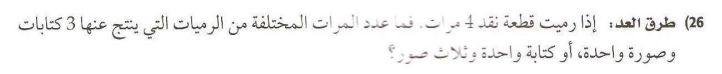 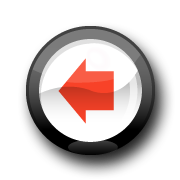 6-6 البرهان بالإستقراء الرياضى.
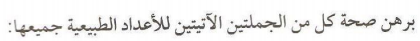 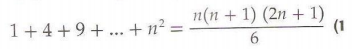 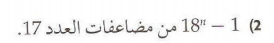 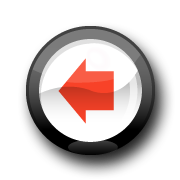 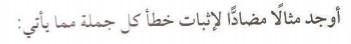 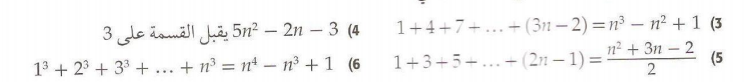 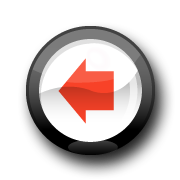 الفصل السابع :الاحتمـــــالات .
7-2 الاحتمال باستعمال التباديل والتوافيق
7-1 تمثيل فضاء العينة .
7-4 محاكاة مواقف واقعية .
7-3 الاحتمال الهندسى .
7-5 احتمالات الحوادث المستقلة والحوادث غير المستقلة
7-6 احتمالات الحوادث المتنافية .
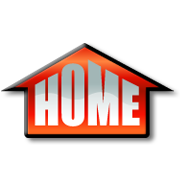 7-1 تمثيل فضاء العينة .
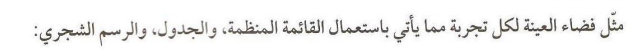 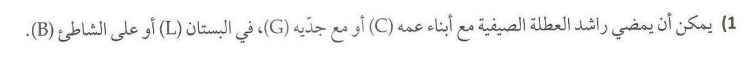 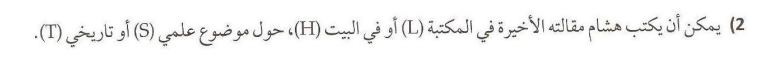 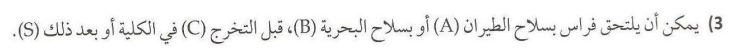 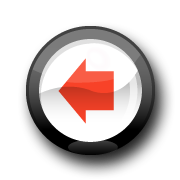 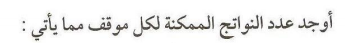 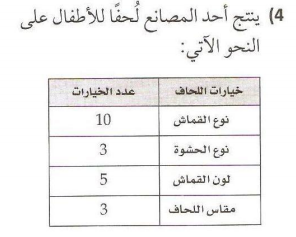 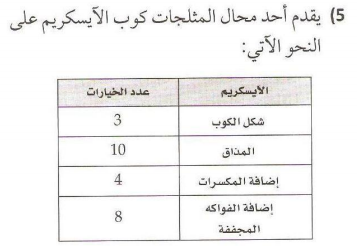 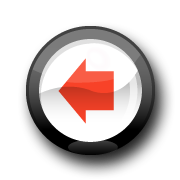 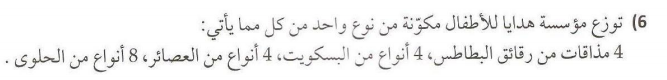 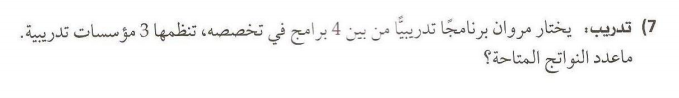 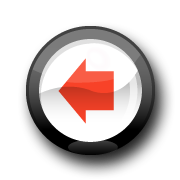 7-2 الاحتمال باستعمال التباديل والتوافيق
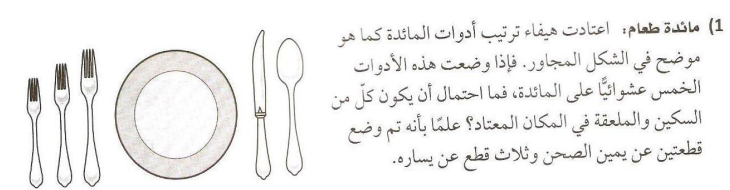 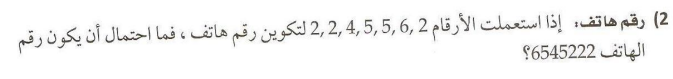 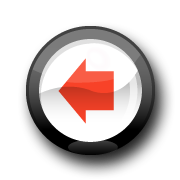 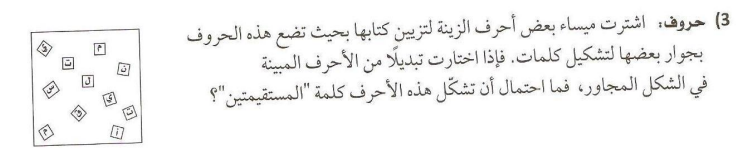 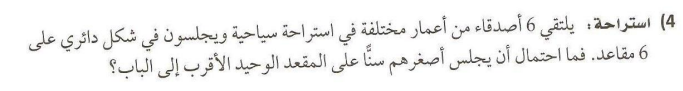 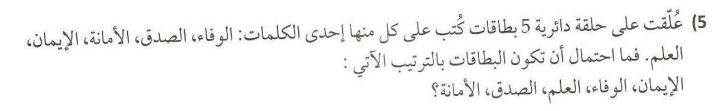 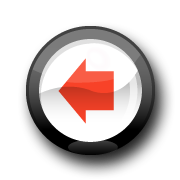 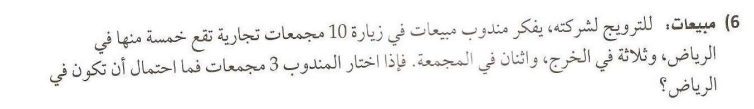 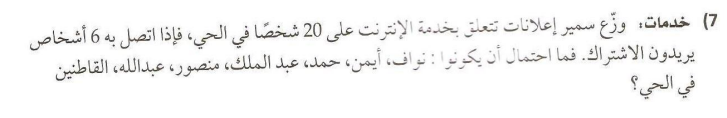 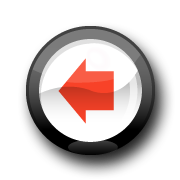 7-3 الاحتمال الهندسى .
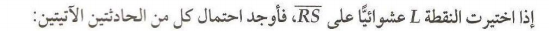 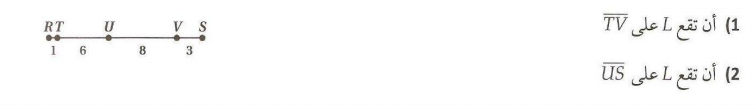 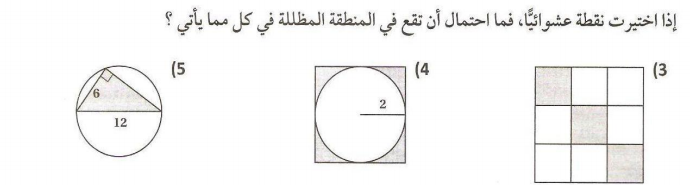 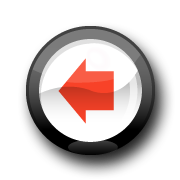 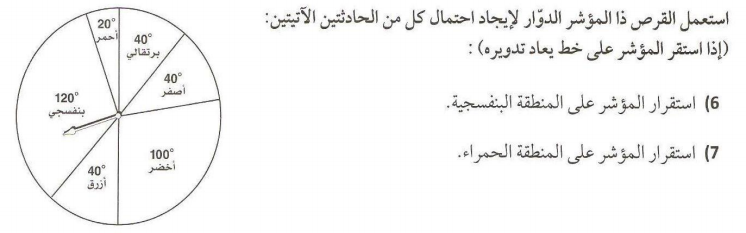 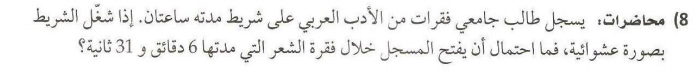 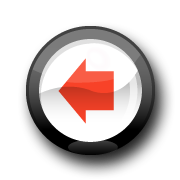 7-4 محاكاة مواقف واقعية .
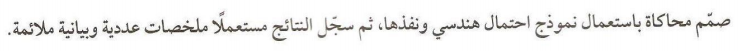 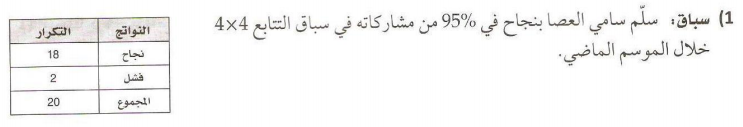 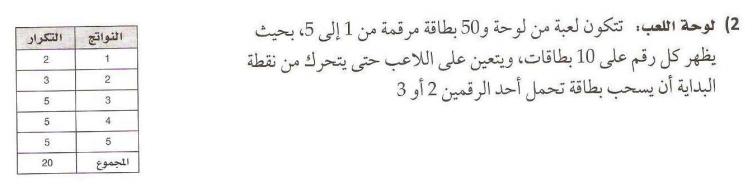 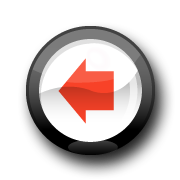 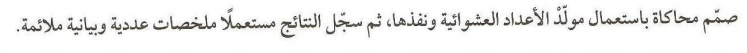 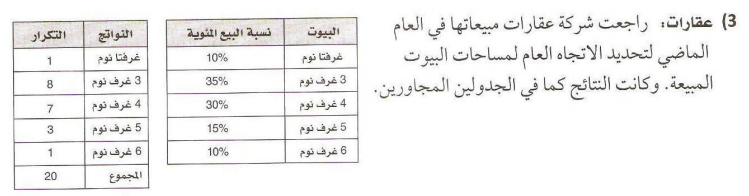 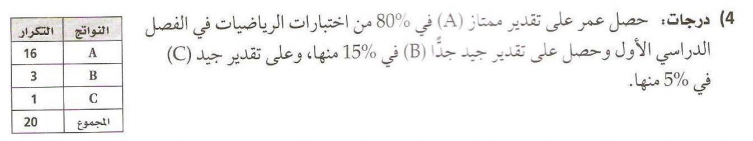 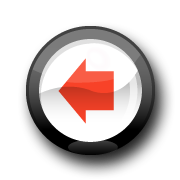 7-5 احتمالات الحوادث المستقلة والحوادث غير المستقلة
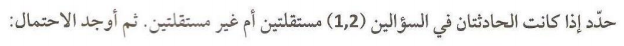 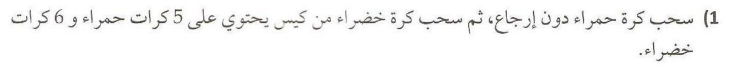 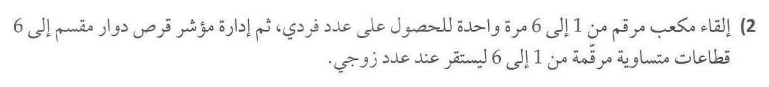 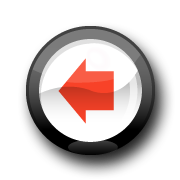 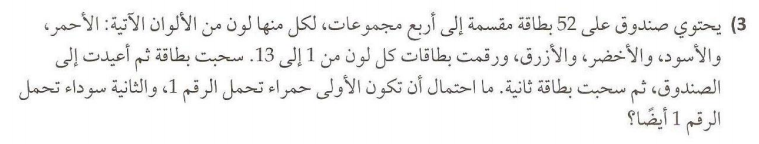 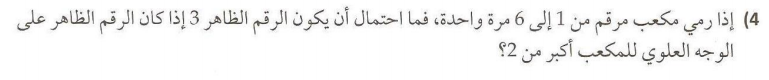 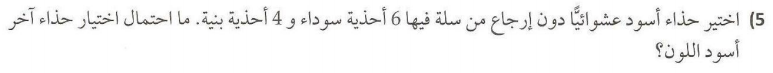 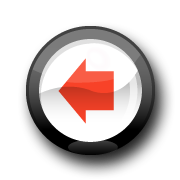 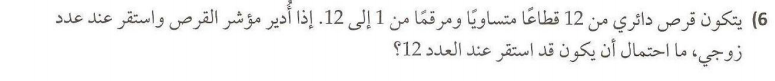 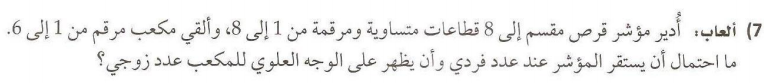 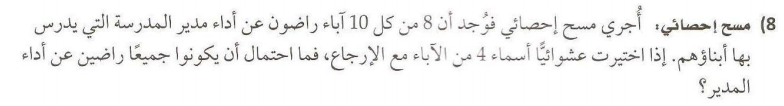 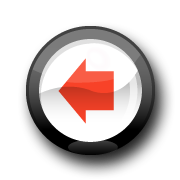 7-6 احتمالات الحوادث المتنافية .
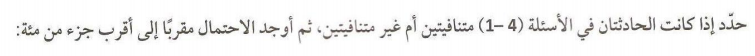 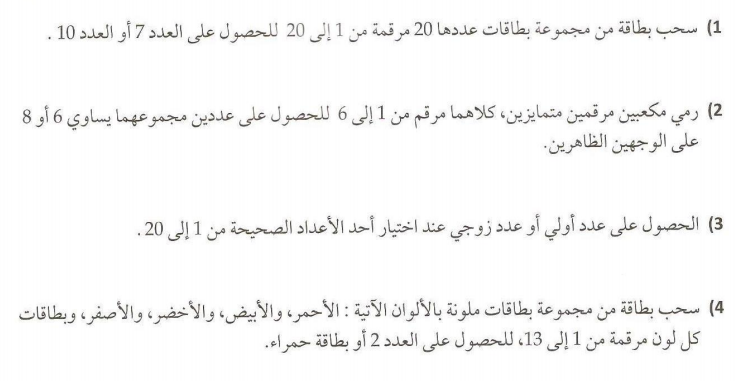 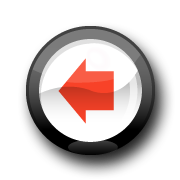 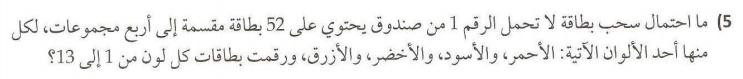 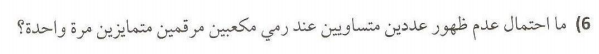 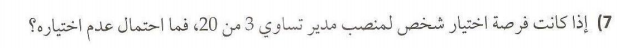 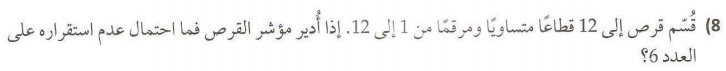 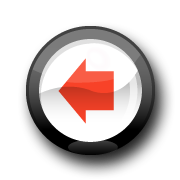 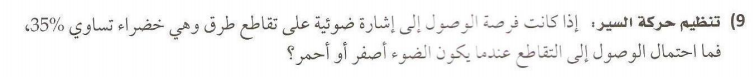 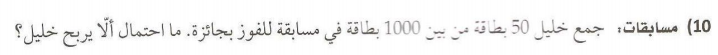 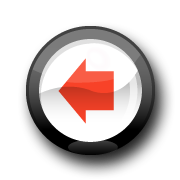 الفصل الثامن :حساب المثلثات .
8-1 الدوال المثلثية فى المثلثات قائمة الزاوية
8-2 الزوايا وقياساتها .
8-4 قانون الجيوب .
8-3 الدوال المثلثية للزوايا .
8-5 قانون جيوب التمام
8-6 الدوال الدائرية .
8-8 الدوال المثلثية العكسية .
8-7 تمثيل الدوال المثلثية بيانياً.
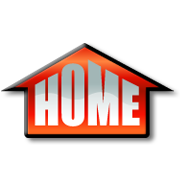 8-1 الدوال المثلثية فى المثلثات قائمة الزاوية
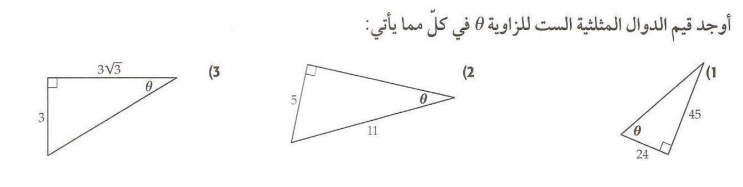 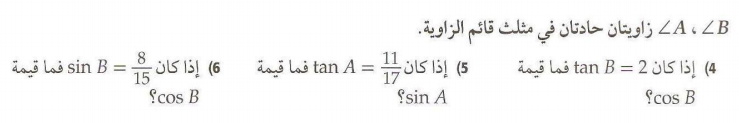 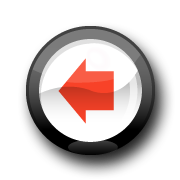 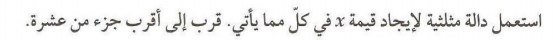 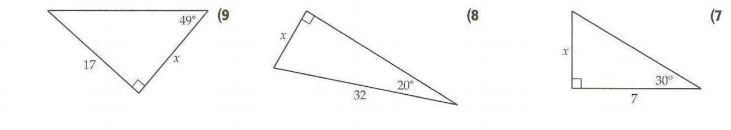 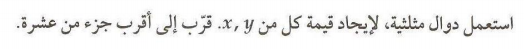 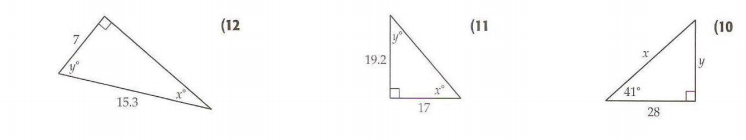 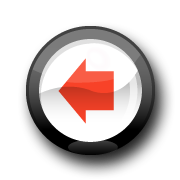 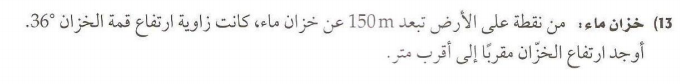 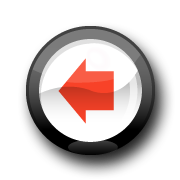 8-2 الزوايا وقياساتها .
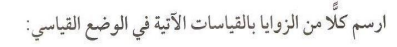 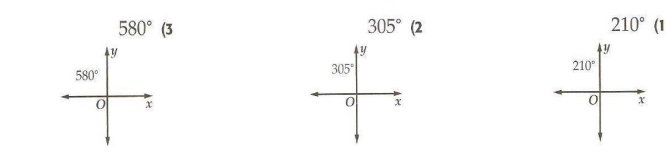 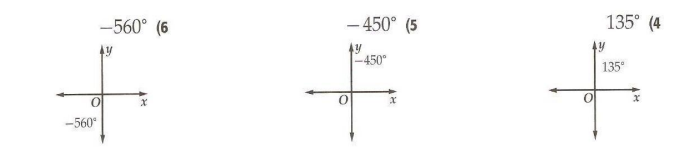 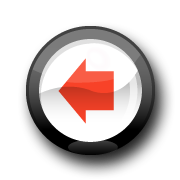 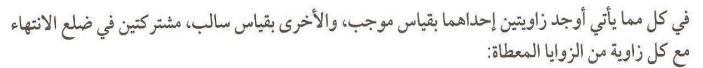 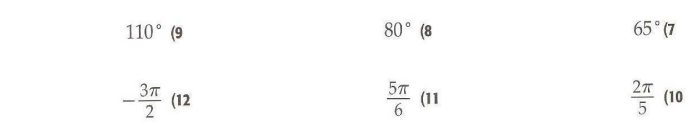 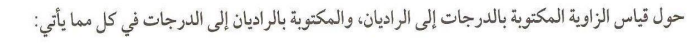 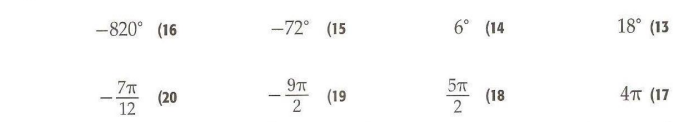 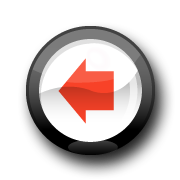 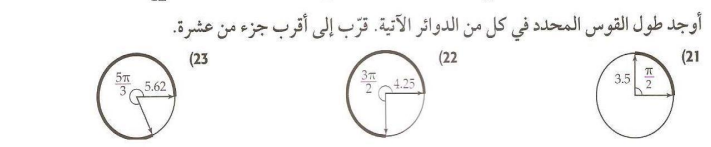 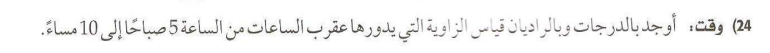 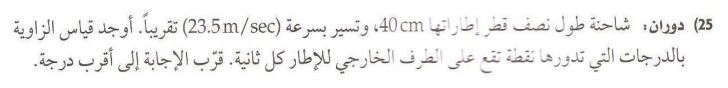 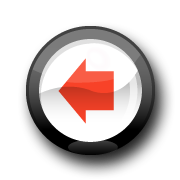 8-3 الدوال المثلثية للزوايا .
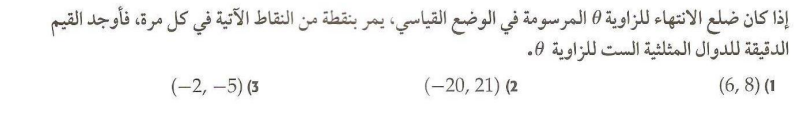 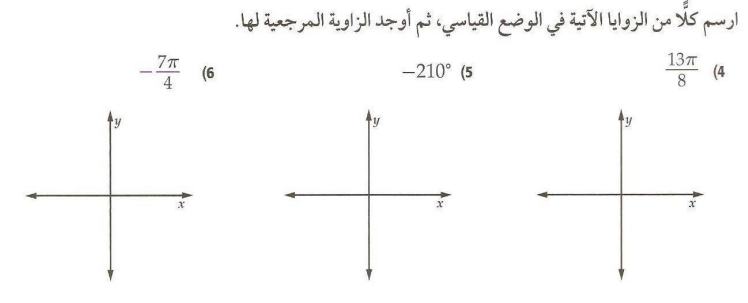 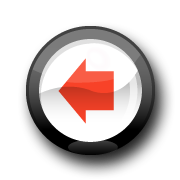 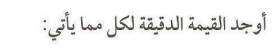 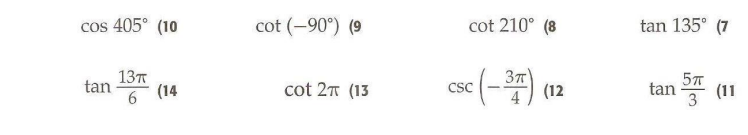 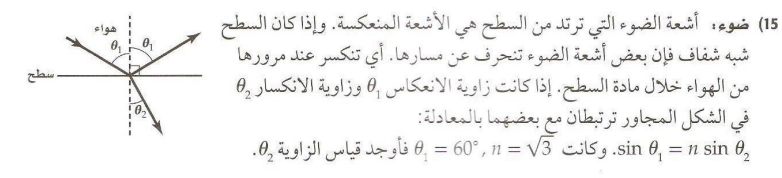 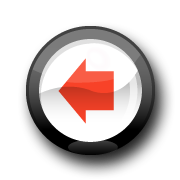 8-4 قانون الجيوب .
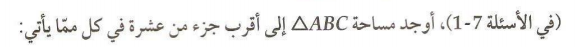 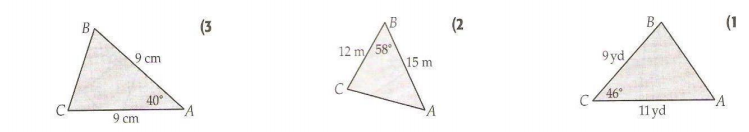 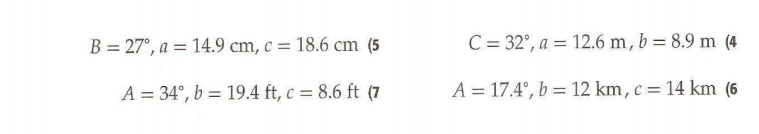 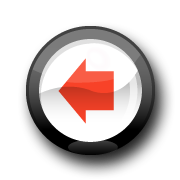 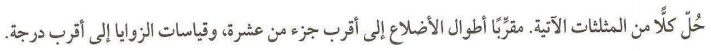 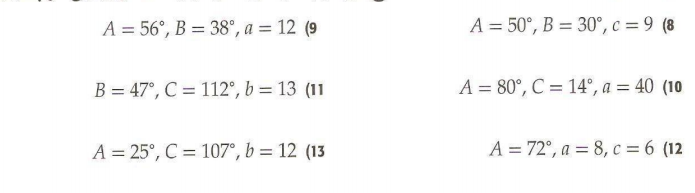 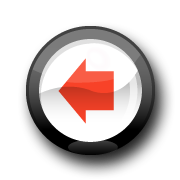 8-5 قانون جيوب التمام
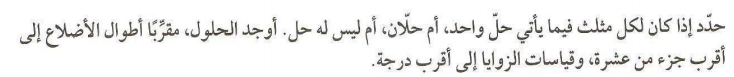 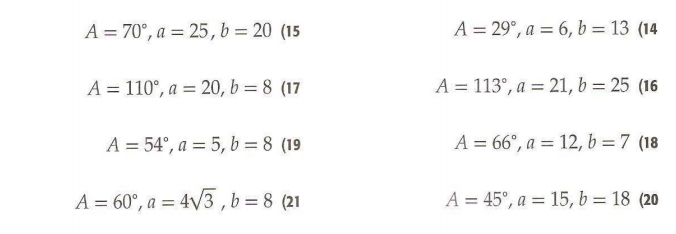 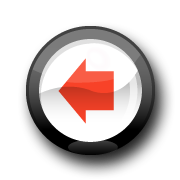 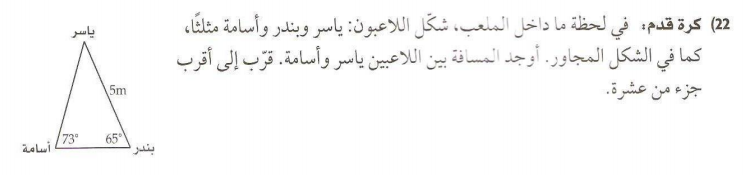 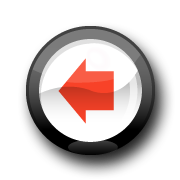 8-6 الدوال الدائرية .
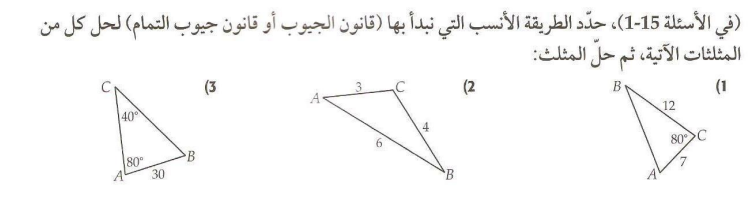 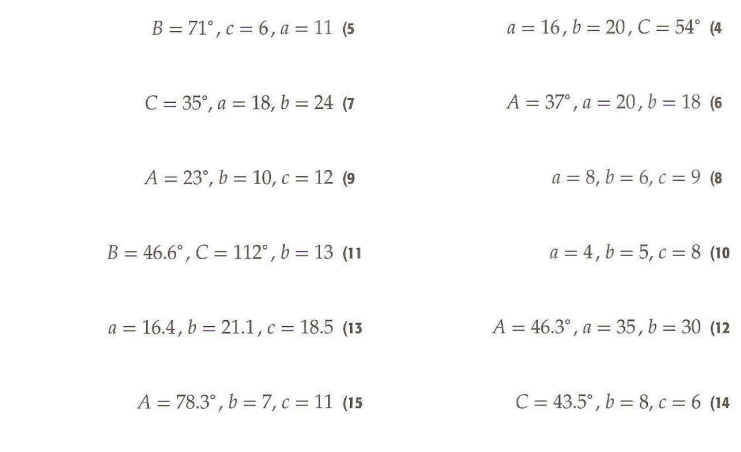 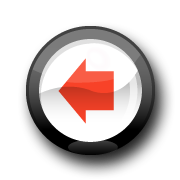 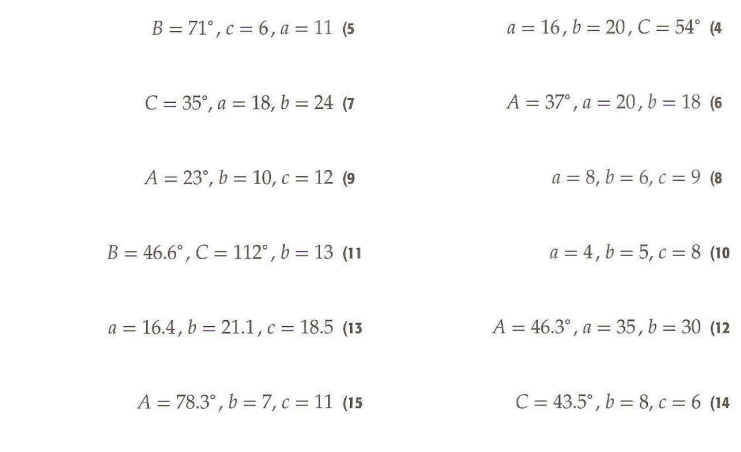 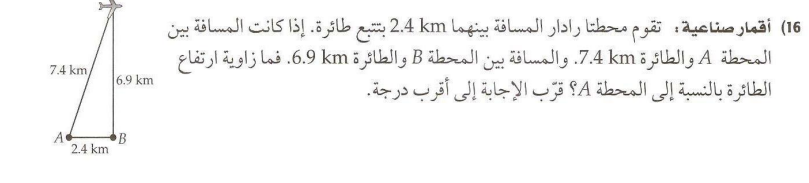 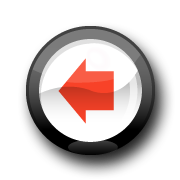 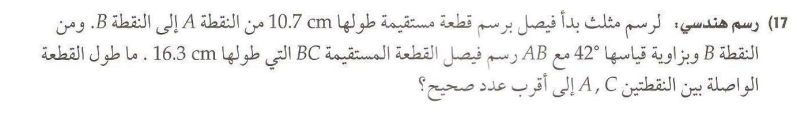 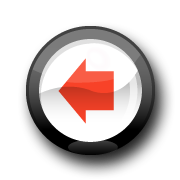 8-7 تمثيل الدوال المثلثية بيانياً.
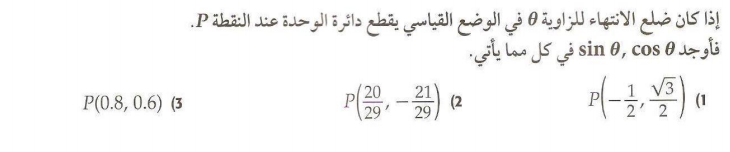 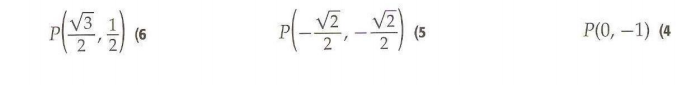 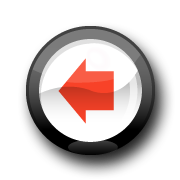 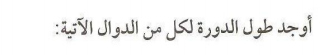 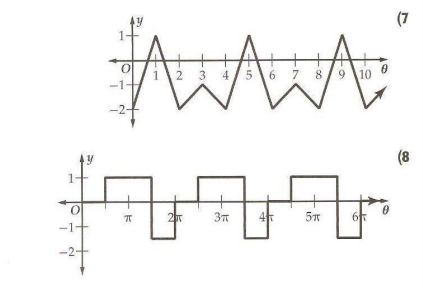 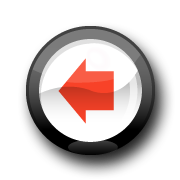 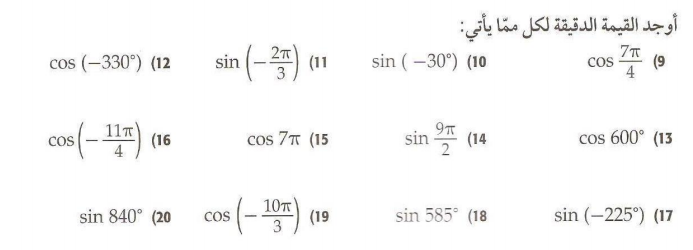 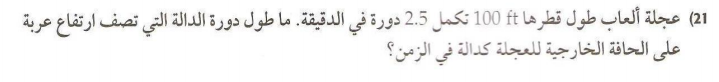 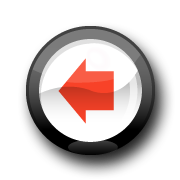 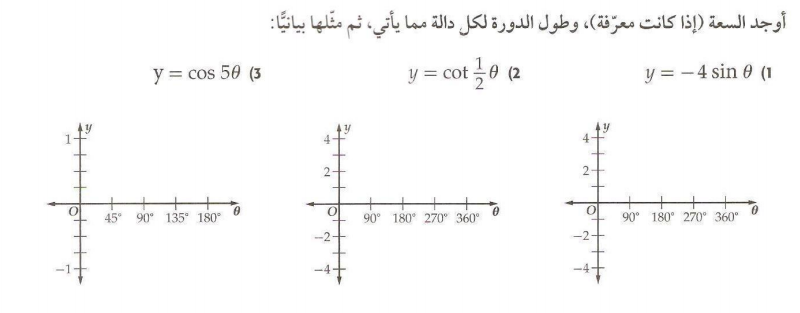 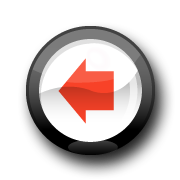 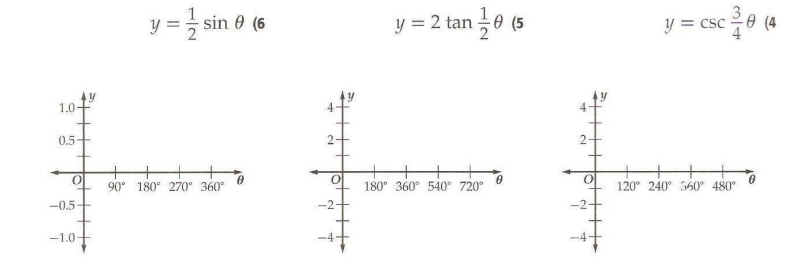 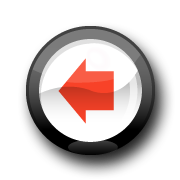 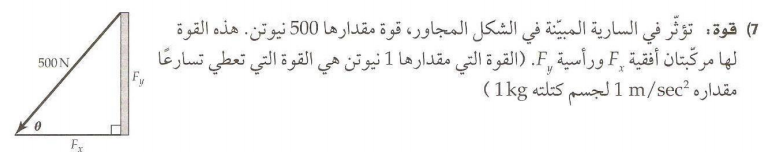 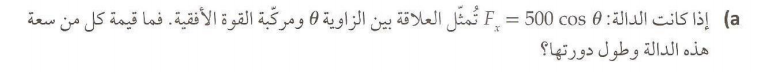 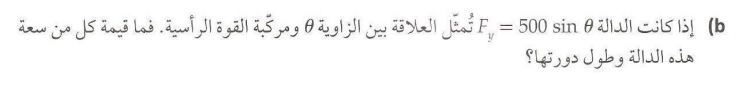 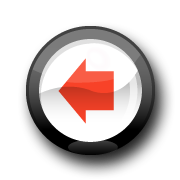 8-8 الدوال المثلثية العكسية .
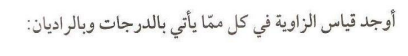 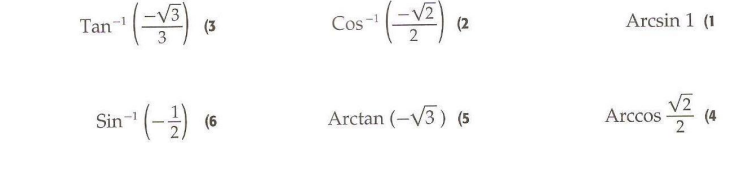 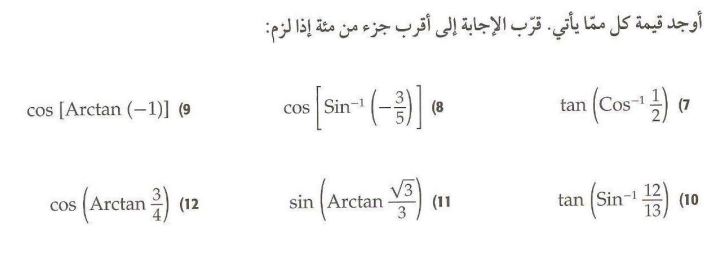 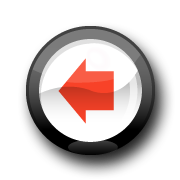 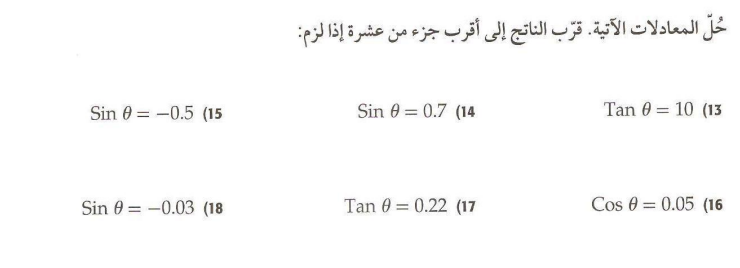 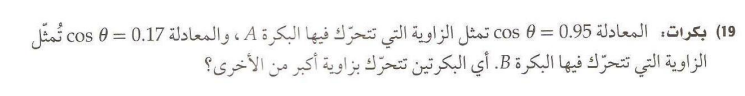 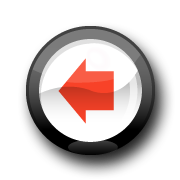 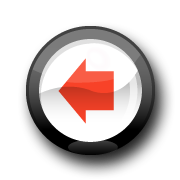